PFAC Toolkit for Exploring Diagnostic Quality
PFAC Exemplars 

These are examples of high-performing PFACs from around the country.  The list is not meant to be exhaustive or comprehensive and there are many more successful PFACs than those listed here.
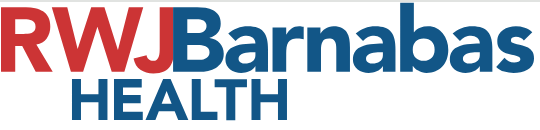 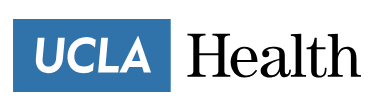 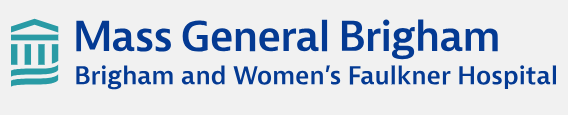 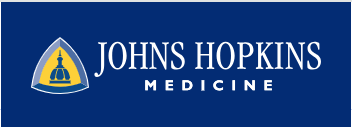 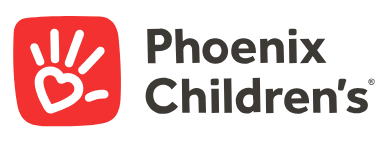 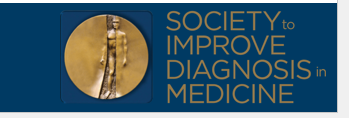 This project was funded by the Gordon and Betty Moore Foundation as part of The Leapfrog Groups’s Recognizing Excellence in Diagnosis Initiative.